Chapter 6 Vocabulary
Arch
Core
Delta
Fingerprint
IAFIS
Latent fingerprint
Loop
Minutiae
Patent fingerprint
Plastic fingerprint
Ridge count
Ridge pattern
Ten card
Whorl
The study of fingerprints for identification purposes is known as dactylography or dactyloscopy.
Your fingers, toes, feet, palms, and lips are covered with
small ridges that are raised portions of the skin, arranged in
connected units called dermal, or friction, ridges.
Ridges help us grip objects.

A ridge appears dark on a fingerprint image; a valley appears light.
Fingerprints begin forming near the 10th week of pregnancy, when the fetus is about 3 inches long.
Skin consists of 3 layers:
Inner layer- dermis
Outer layer- epidermis
Basal layer in between

In a fetus, the basal layer cells grow faster than the layers above and below it so it collapses and folds to form intricate shapes.
Fingerprint residue originates from glands in the subcutaneous skin.
Apocrine and eccrine glands are commonly referred to as sweat glands.
Apocrine glands are associated with hair follicles.
Eccrine glands are primarily located on the ridges of the
hands and feet.
Two things a forensic examiner looks for on a
fingerprint are the presence of a core and deltas.
The core is the center of a loop or whorl.
A triangular region located near a loop is
called a delta.
Types of Arches
Plain arch- Ridges enter on one side and exit on the other side.
Tented arch- has a
spike in the center
Types of Loops
These patterns are named for their positions related to
the radius and ulna bones:
Radial Loop (Right Thumb)-Loop opens toward the left or the radial bone.
Ulnar loop (Right Thumb)- Loop opens toward right or the ulna bone
NOTE:  On the left hand, a loop that opens to the left would be an ulnar loop, while one that opens to the right would be a radial loop.
Types of Whorls
Draw a line between the two deltas in the plain and central pocket whorls. If some of the curved ridges touch the line, it is a plain whorl.  If none of the center core touches the line, it is a central pocket whorl.
Plain whorl
Central pocket whorl
Double loop whorl- made up of any two loops combined into one print
Accidental whorl- does not clearly fall under any of the other categories
a.  While looking at the basic fingerprint patterns can quickly help eliminate a suspect, in order to positively match a print found at a crime scene to an individual, more information is needed.
Every individual, including identical twins, has a unique fingerprint resulting from unique ridge patterns called minutiae (called this because the details are so minute or small).
Minutiae are points where print ridges come together or end; they are
considered to be the "uniqueness"of an individual.
FBI has found that no two individuals have more than 8 common minutiae.

Many fingerprint experts use this “twelve-match guideline.” When a fingerprint expert takes the witness stand and says he’s absolutely certain two fingerprints match, he means he’s found at least twelve or more matching minutiae.
To take a ridge count, an imaginary line is drawn from the center of the core to the edge of the delta and intersecting ridges are counted.
 What is the ridge
count for this
8
fingerprint?
How to Compare Fingerprints (5.43 minutes) https://www.youtube.com/watch?v=IrpTqKkgygA
Right Hand
Left Hand
Right Hand
Right Hand
Left Hand
Patent fingerprints, or visible prints, are left on a smooth surface when blood, ink, paint, grease, or some other liquid comes in contact with the hands and is then transferred to that surface.
Plastic fingerprints are actual indentations left in some soft material such as clay, putty, or wax.
Latent fingerprints are caused by the transfer of oils and other body secretions onto a surface.
Latent fingerprints are not visible to the naked eye but can be made visible by using chemicals.
To dust for fingerprints, dust surfaces with a fine carbon powder to make a fingerprint more visible. Tape can then be used to lift and preserve the fingerprint.

Metal or magnetic powders can also be used to lift fingerprints.
The iodine print will gradually fade away if left in the open air. To preserve it, you can spray it with a little hair spray.
Ninhydrin  is  a  chemical  that  bonds  with the  amino  acids  in  fingerprints  and  will produce a blue or purple color. It is used to lift prints from surfaces such as paper and cardboard.
Silver nitrate reacts to the salt deposits in sweat. Processing with silver nitrate is a two step process. First spray a layer of silver nitrate on the object or dip the object in a solution.
Once this is done the object should be exposed to a carbon vapor light or sunlight. Once the prints have developed they should be photographed and promptly removed from the light source.
The    cyanoacrylate    fuming    method (often called the super glue method) is a procedure  that  is  used  to  develop  latent fingerprints on a variety of objects.
Roll a Fingerprint 
(4.31) https://www.youtube.com/watch?v=d7N-4UNAzsw
How to Lift Fingerprints
(11.34 minutes) https://www.youtube.com/watch?v=ph0QOPhrnEQ
Develop Fingerprints with Superglue
(13.13 minutes) https://www.youtube.com/watch?time_continue=753&v=66p-XA8Qi0o
Fingerprinting with Magnetic Powder
(10.54 minutes) https://www.youtube.com/watch?v=qxrjjql6FCE
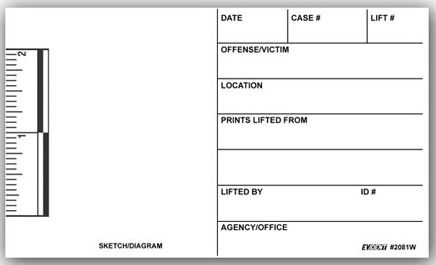 The primary precaution in all cases is the prevention of adding fingerprints to evidence, or of destroying those already present.
Investigators should wear gloves at all times, and avoid handling evidence as much as possible.
Touch as little as possible, and then only in areas least likely to contain identifiable latent prints, such as rough surfaces.
Although using a cloth to pick up exhibits prevents leaving additional prints on the articles, the cloth will frequently wipe off or smear any prints originally present, unless great care is taken.
a. A fingerprint is an individual
characteristic; no two people have
identical ridge patterns.
A fingerprint pattern remains
unchanged during a person’s lifetime.

However, a print may change due to permanent scars or skin diseases.

Criminals have sought to alter their fingerprints with chemicals, surgery, and superficial destruction. Most attempts at fingerprint alteration have not been successful. Fingerprints dissolved by acid will grow back. Scars on fingers make prints even more unique.
Beginning in the 1880s, Sir Francis Galton and Sir E.R. Henry developed the classification system for fingerprints that is still in use today in the United States and Europe (Galton-Henry Method, ten cards).
In 1999, the FBI developed the Integrated Automated Fingerprint Identification System (IAFIS), which provides digital, automated fingerprint searches, latent searches, electronic storage of fingerprint photo files, and the electronic exchange of fingerprints and test results.
IAFIS isn't just used for criminal checks. It also collects fingerprints for employment, licenses and social services programs (such as homeless shelters). When all of these uses are taken together, about one out of every six people in this country has a fingerprint record on IAFIS.
New scanning technology and digital systems of identifying patterns have helped to increase the processing time and clarity of fingerprints.
Fingerprints can now be scanned at the rate of 500 to 1,000 dots per inch. This provides an image that reveals minute pore patterns on the fingerprint ridges, allowing for even better pattern matching
Technologies are currently being developed to use other physical features to identify people as well, including eyes, facial patterns, and the pattern of veins on the back of the hand or creases on the palm.
U.S. Marines take the retinal scans and fingerprints of Iraqi residents for their required biometric cards.


Iris identification systems take only about two seconds to scan the iris and look for patterns. They're used in some prisons and a few airports.


Irises have more than 200 different unique identifying characteristics (about six times more than fingerprints) ranging from rings to freckles.
Practice: Look at the Latent Print and Known Print below. Are they a match? Explain.
While they do look similar and have 6 common minutiae, they do not meet the twelve-match guideline. Therefore one cannot say with confidence that they are from the same individual.